作者：高奕华
主题：学校信息
单位：华南师范大学外文学院
Black Box Recorder
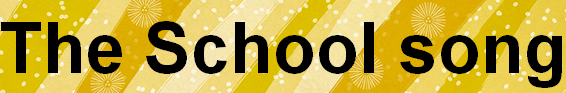 This is the school song.

This is the school song.

This is the school song.

This is the school song.
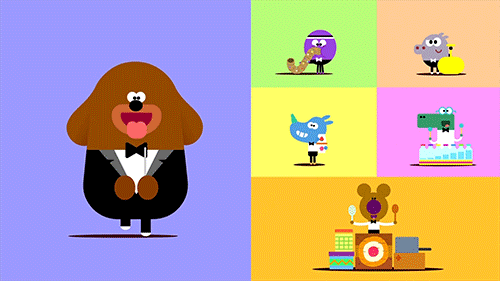 Welcome to the school of song.

We'll help you
                 achieve perfection.

Destroy your record collection.

It's for your own protections.
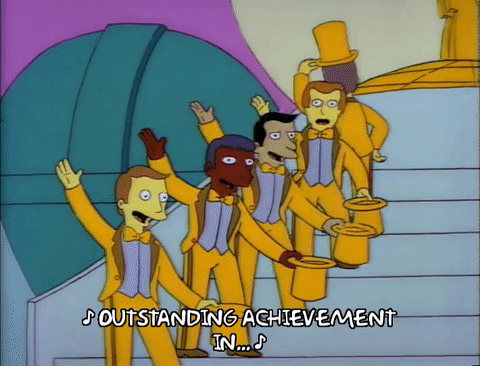 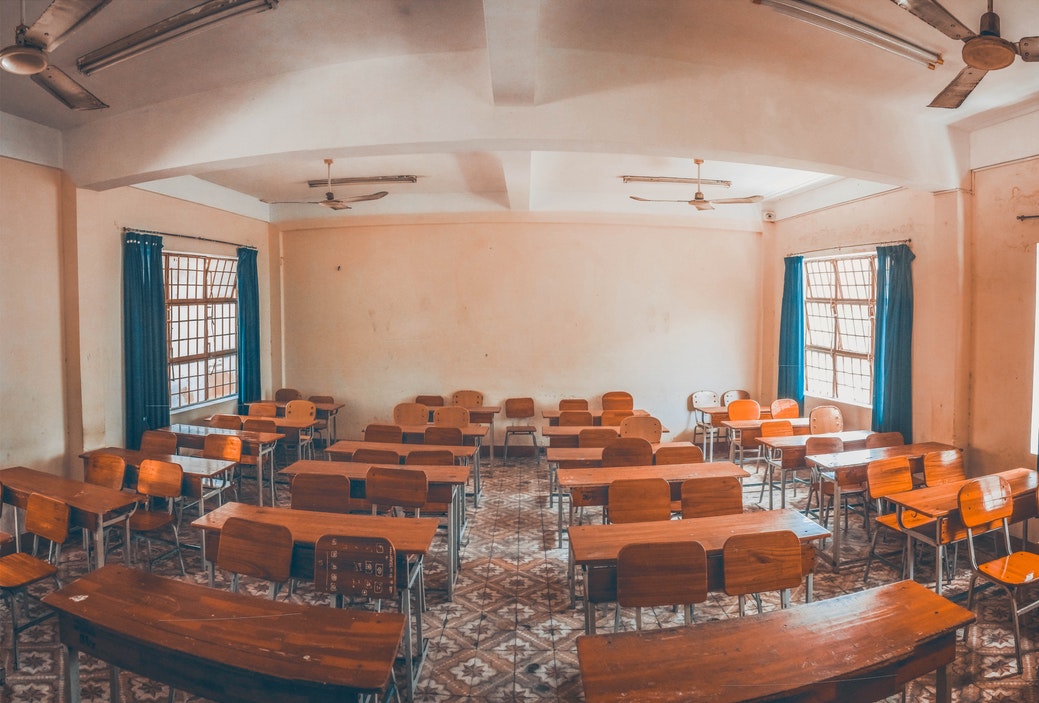 You're late again…

thank you so much for gracing

us with your presence..

no really, do sit down-
And what on earth is that you're wearing

This is an educational establishment not a night club
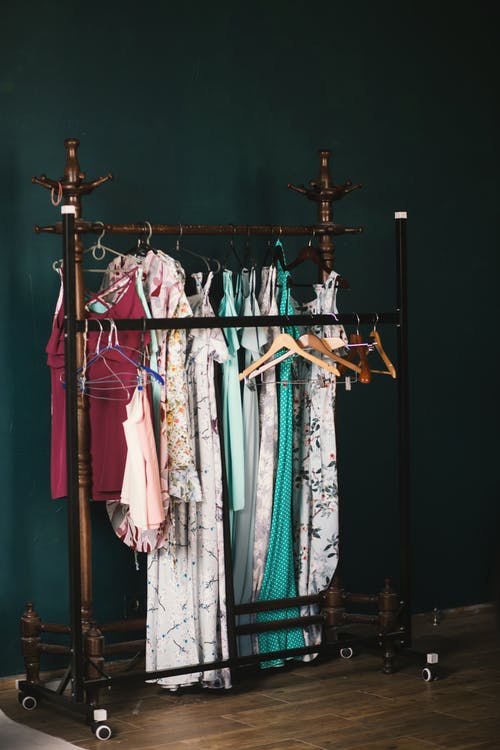 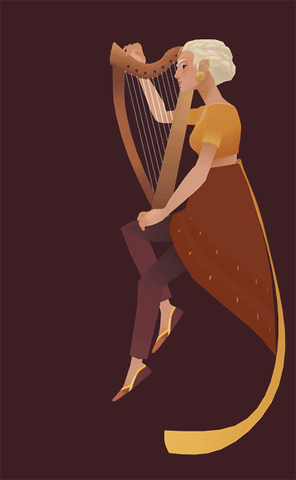 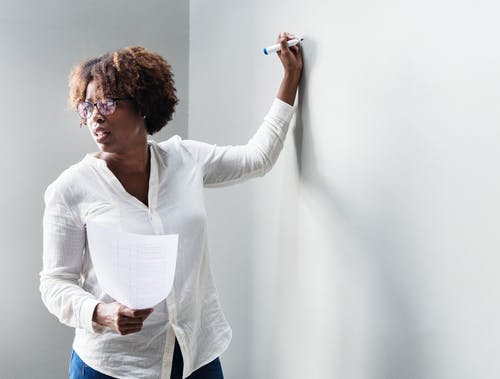 Put your hand up. 
Don't  mumble,
DON'T interrupt.
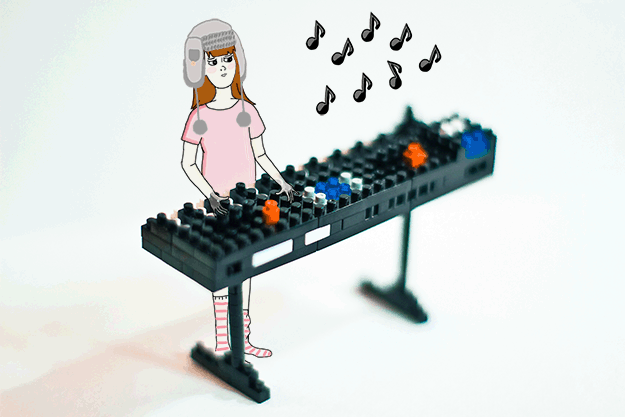 Wipe that idiotic smile off your face

When you're here you do what I say
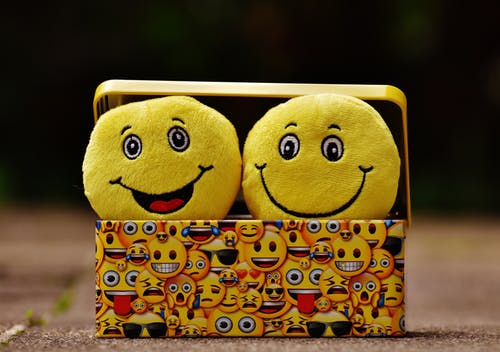 Walk in the corridors,

                      I said walk don't run
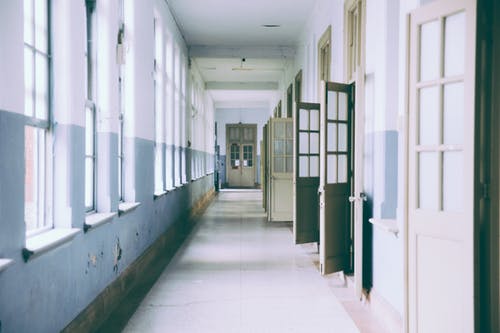 Double detention in the school of song
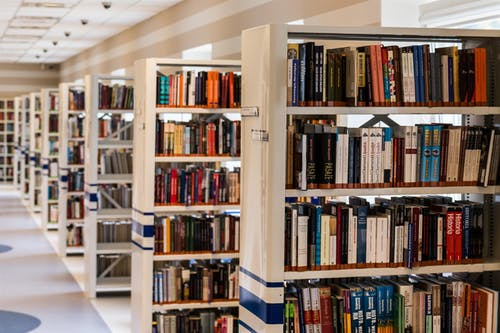 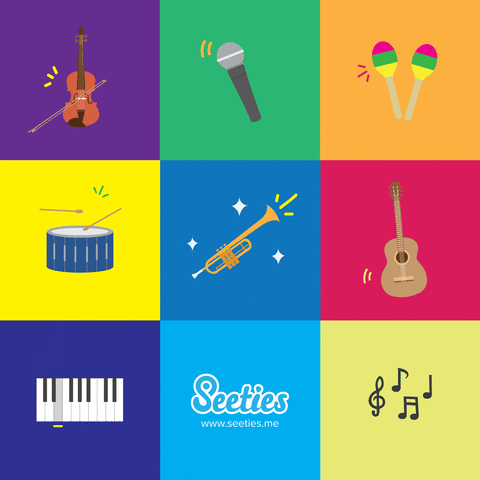 This is the school song.

This is the school song.

This is the school song.
……
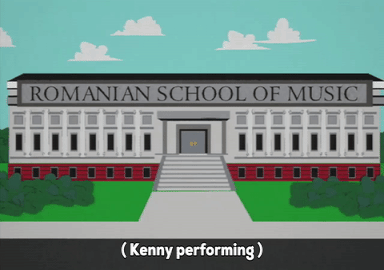 The End
感谢您的耐心观看